CSE 333 – Section 3
POSIX I/O Functions
Important Dates
Jan 26th        HW1 due

Feb 9th         HW2 due

Feb 12th       Midterm

(And regular exercises in between)
[Speaker Notes: How are exercises and hw going?
	test suite is good, but write your own unit tests, if you make little progress debugging against test_suite]
Basic File Operations
Open the file
Read from the file
Write to the file
Close the file / free up resources
STDIO vs. POSIX Functions
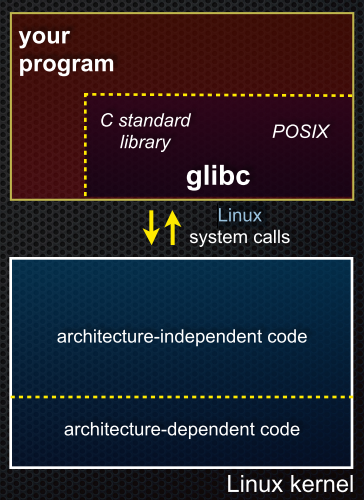 User mode vs. Kernel mode.

•  STDIO library functions 
     – fopen, fread, fwrite, fclose, etc. 
        use FILE* pointers. 

•  POSIX functions 
     – open, read, write, close, etc. 
      use integer file descriptors.
[Speaker Notes: NOTE:
C-version of fsync() is fflush()
POSIX-version of fseek() is lseek()]
System I/O Calls
int open(char* filename, int flags, mode_t mode);

Returns an integer which is the file descriptor.
Returns -1 if there is a failure. 

filename: A string representing the name of the file.
flags: An integer code describing the access.
	O_RDONLY -- opens file for read only 
	O_WRONLY – opens file for write only 
	O_RDWR – opens file for reading and writing 
	O_APPEND --- opens the file for appending
	O_CREAT -- creates the file if it does not exist
	O_TRUNC -- overwrite the file if it exists
mode: File protection mode. Ignored if O_CREAT is not specified.

[man 2 open]
System I/O Calls
ssize_t read(int fd, void *buf, size_t count); 
ssize_t write(int fd, const void *buf, size_t count);

fd: file descriptor.
buf: address of a memory area into which the data is read. 
count: the maximum amount of data to read from the stream.
The return value is the actual amount of data read from the file.

int close(int fd); 
Returns 0 on success, -1 on failure. 

[man 2 read]
[man 2 write]
[man 2 close]
Errors
When an error occurs, the error number is stored in errno, which is defined under <errno.h>
View/Print details of the error using perror() and errno.
POSIX functions have a variety of error codes to represent different errors. Some common error conditions:
EBADF - fd is not a valid file descriptor or is not open for reading.
EFAULT - buf is outside your accessible address space.
EINTR - The call was interrupted by a signal before any data was read.
EISDIR - fd refers to a directory.
errno is shared by all library functions and overwritten frequently, so you must read it right after an error to be sure of getting the right code

[man 3 errno]
[man 3 perror]
Again, why are we learning POSIX functions?
They are unbuffered. You can implement different buffering/caching strategies on top of read/write.

More explicit control since read and write functions are system calls and you can directly access system resources.

There is no standard higher level API for network and other I/O devices.
Read the man pages
man, section 2:  Linux system calls 
   man 2 intro 
   man 2 syscalls  
   man 2 open
   man 2 read
   …
man, section 3:  glibc / libc library functions 
   man 3 intro
   man 3 fopen
   man 3 fread
   man 3 stdio for a full list of functions declared in <stdio.h>

   …
Read the man pages
Be sure you’re reading the correct man page for a specific call.

Ex. If you write “man read” you’ll get the shell command rather than the system call

[Man man]       You can see the system calls are in section 2
[Man 2 read]  Here’s the system call read.
Reading a file
#include <errno.h>
#include <unistd.h>

...

  char *buf = ...;
  int bytes_left = n;
  int result = 0;

  while (bytes_left > 0) {
     result = read(fd, buf + (n-bytes_left), bytes_left);
     if (result == -1) {
       if (errno != EINTR) {
        // a real error happened, return an error result
       }
       // EINTR happened, do nothing and loop back around
       continue;
     }
     bytes_left -= result;
  }
[Speaker Notes: So, here’s a short example of reading a file.


Demo another example: filedump.c (run on attu) – which essentially reads and prints out the contents of a file

Demo with a working file,
 and with nothing,
and with a directory]
Reading a file
#include <errno.h> 
#include <unistd.h> 

char *buf = ...;
int bytes_read = 0; 
int result = 0;

int fd = open("filename", O_RDONLY);
// BUG: if length of named file is smaller than N, infinite loop! 
while (bytes_read < N) { 
  result = read(fd, buf + bytes_read, N - bytes_read); 
  if (result == -1) { 
    if (errno != EINTR) { 
      // a real error happened, return an error result 
    } 
    // EINTR happened, do nothing and loop back around 
    continue; 
  } 
  bytes_read += result; 
}
Directories
Accessing directories:
Open a directory
Iterate through its contents
Close the directory
Opening a directory:
	DIR *opendir(const char* name);
Opens a directory given by name and provides a pointer DIR* to access files within the directory. 
Don’t forget to close the directory when done:
	int closedir(DIR *dirp);


[man 0P dirent.h]
[man 3 opendir]
[man 3 closedir]
Directories
Reading a directory file.

struct dirent *readdir(DIR *dirp);

struct dirent { 
  ino_t          d_ino;    /* inode number for the dir entry */ 
  off_t          d_off;    /* not necessarily an offset */
  unsigned short d_reclen; /* length of this record */  
  unsigned char  d_type;   /* type of file (not what you think); 
                              not supported by all file system types */
  char           d_name[NAME_MAX+1] ; /* directory entry name */ 
}; 




[man 3 readdir] 
[man readdir]
[Speaker Notes: Now for reading directories we have two options:
Readdir and readdir_r (which isn’t shown). 
Readdir accepts the DIR* as a parameter and will return a struct dirent *, which points to a struct like the one shown below. This struct represents an entry in the directory, (whether it be file or directory) so hence the name, dirent. Please note that in this class we’ll only be concerned about d_name, the directory entry name. Feel free to look up the rest though.


Why do we have two ways of doing the same thing? Well readdir is nice if only one thread is reading from a directory. But this is problematic with multiple threads reading from the same directory. readdir_r on the is the thread safe reentrant version of readdir. However, it has buffer overflow problems because of implicit length of user supplied buffer in the second argument. Not too important to know but look up “readdir_r considered harmful” if you’re interested. In this class it’s ok to use the readdir function, and for simplicity we recommend you to use readdir. Clint.py may give a warning for using readdir instead of readdir_r but you can ignore those warnings.]
int main(int argc, char** argv) {
  if (argc != 2) {
    fprintf(stderr, "Usage: ./dirdump <path>\n");
    exit(1);
  }

  DIR* dirp = opendir(argv[1]);
  if (dirp == NULL) {
    fprintf(stderr, "Could not open directory\n");
    exit(1);
  }

  struct dirent *entry;

  entry = readdir(dirp);
  while (entry) {
    printf("%s\n", entry->d_name);
    entry = readdir(dirp);
  }

  closedir(dirp);
  return 0;
}
[Speaker Notes: Demo: dirdump.c. (also prints out hidden file starts with a dot history)]
Section Exercise 1
Find a partner if you wish.

Write a C program :

Given a directory name as an argument, print the
entries of the names in that dir to stdout
Section Exercise 2
Write a C program that does the following:

Given a command line argument, if it is an ordinary file, print its contents to stdout. 
If not, or some other error occurs, print an informative error message using perror(). 
Similar to cat. 
You must use the POSIX functions to open, close, read and write.